Annual Review of the ConstitutionHelen Suzman Foundation SubmissionJune 2021Reference CRC 9/21
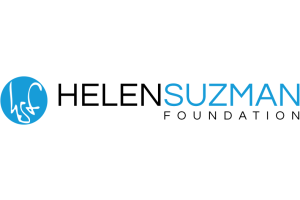 Joint Constitutional Review Committee
INTRODUCTION
HSF’s Interest in the Judiciary
The Judiciary, particularly the functioning of the JSC, has been a part of the HSF’s mandate for over a decade.

Including:
	Lectures, Roundtables, Publications, Litigation, Submissions

Most relevant: dedicated report on reform of the JSC 
	In the Interests of Justice: Reform of the Judicial Service Commission
Section 174Criteria for Judicial Appointment
Rationale – Section 174
Since the HSF’s submission in 2021, the JSC has made additional criteria publicly available
International best practice:
- clear, objective and pre-determined criteria 
New criteria are commendable 
Past practice no regular review 
2010 Supplementary Criteria wholly inadequate
Suggested Amendment:
Increases relevance, transparency and accountability
Section 178(1)(h): Three persons identified by the National Assembly from among its members who are not also members of the national executive. Each of the three largest parties in the National Assembly is to designate a member; 

 Section 178(1)(i): Three permanent delegates to the National Council of Provinces. Each of the three largest parties in the National Council of Provinces is to designate a member; and 

 Section 178(1)(j): Two persons designated by the President as head of the national executive, after consulting the leaders of all the parties in the National Assembly.
Section 178(1)JSC Composition
Rationale – Sec 178(1)
Current composition too political = 11 to 15 political members out of 23
International best practice:
 Unjustified dominance of executive and legislature 
Potential for perceptions of political influence
Size cumbersome 
Presidential appointees
No qualification on political affiliation or independence
No requirements on knowledge or expertise
Suggested Amendments
Reduces the size
Achieves a better balance of commissioners
Increases the legal robustness of debate
THANK YOU
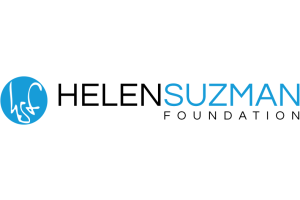